Порядок проведения процедуры аттестации для присвоения квалификационной категории в 2022 году.
Фаттахова З.А.
16.12.2021
Нормативно - правовые акты МЗ РФ
Федеральный закон от 21.11.2011г. №323-ФЗ «Об основах охраны здоровья граждан в Российской Федерации» пункт 4 часть 1 статья 72.
Приказ Министерства здравоохранения Российской Федерации от 02.02.2021г. №41н "Об особенностях прохождения медицинскими работниками и фармацевтическими работниками аттестации для получения квалификационной категории в 2021году.
Приказ МЗ РФ  от 22 ноября 2021года №1083н «О порядке и сроках прохождения медицинскими работниками и фармацевтическими работниками аттестации для получения квалификационной категории»;
Приказ МЗ и социального развития РФ от 16.04.2008 года №176н «О номенклатуре специальностей специалистов со средним медицинским и фармацевтическим образованием в сфере здравоохранения Российской Федерации» с изменениями, внесенными приказом МЗ РФ от 30 марта 2010 г. №199н
Аттестация
1 этап - экспертная оценка отчета о профессиональной деятельности за последний год
2 этап - тестовый контроль знаний
3 этап - устное собеседование
Специалист представляет пакет документов для аттестации (п.20 приказа МЗ РФ от 22 ноября 2021 г. № 1083н), который включает:
Заявление на имя председателя аттестационной комиссии;
Заполненный в печатном виде аттестационный лист специалиста, заверенный отделом кадров организации(образец приведен в приложении №1)
Отчет, лично подписанный специалистом, согласованный с руководителем и заверенный печатью организации
Заверенные копии документов об образовании: диплом, сертификат, свидетельство об аккредитации специалиста, удостоверение о повышении квалификации
Копию трудовой книжки, заверенную отделом кадров
Копию документа, подтверждающего факт изменения фамилии, имени, отчества
Копию документа о присвоении имеющейся квалификационной категории
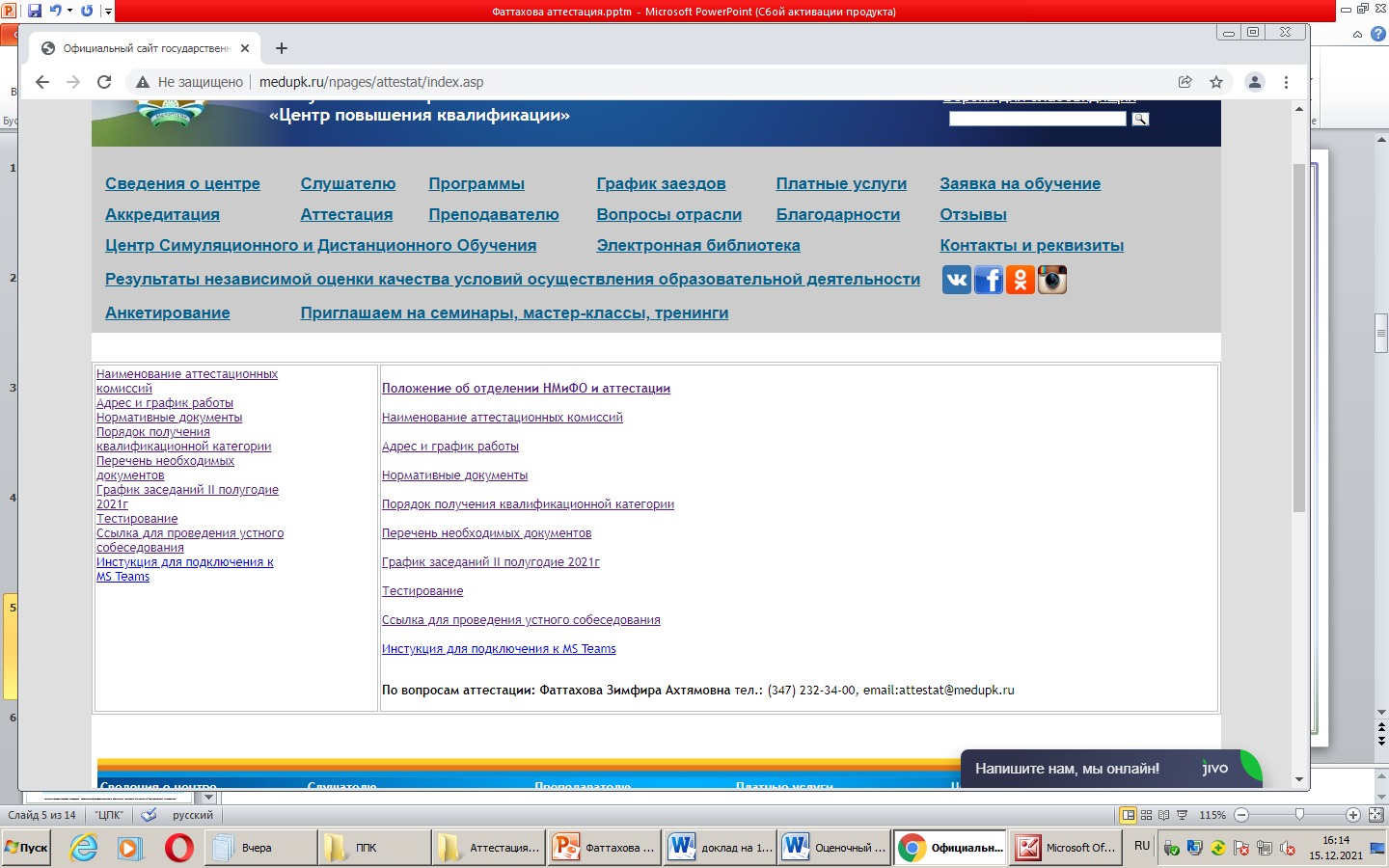